Fotoalbum B19
von Michael Kansteiner
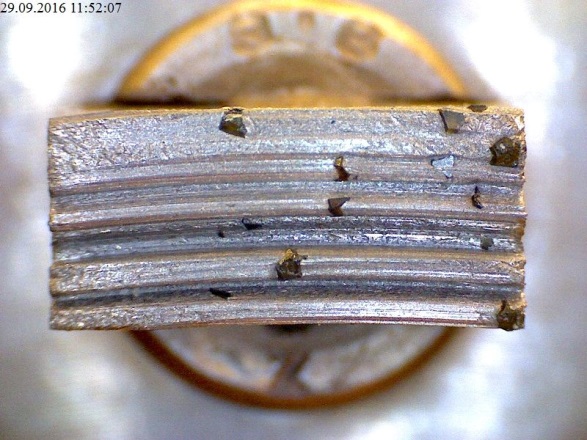 initial b19 shi
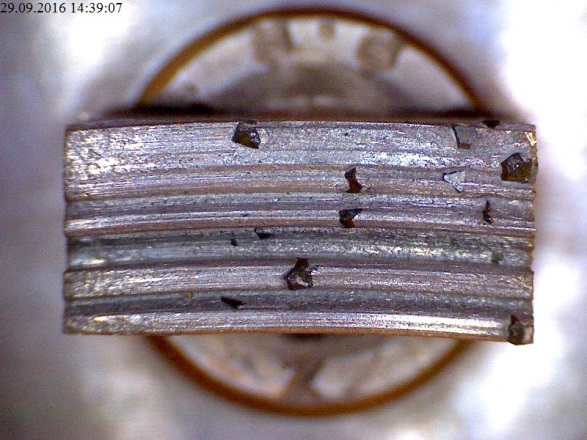 b19 1n1
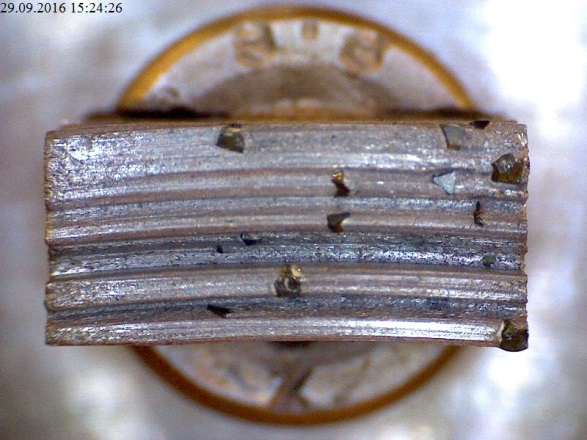 b19 2n1
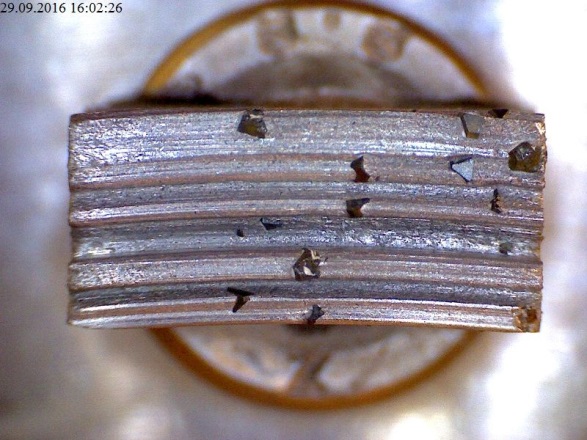 b19 3n
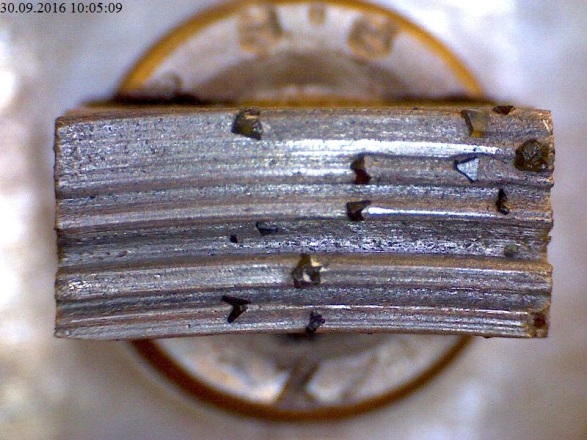 b19 4n1
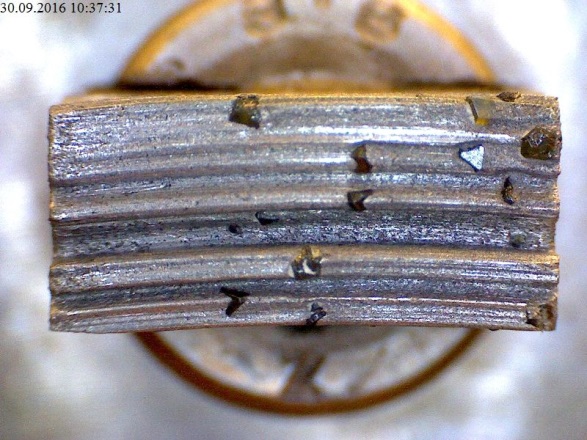 b19 5n
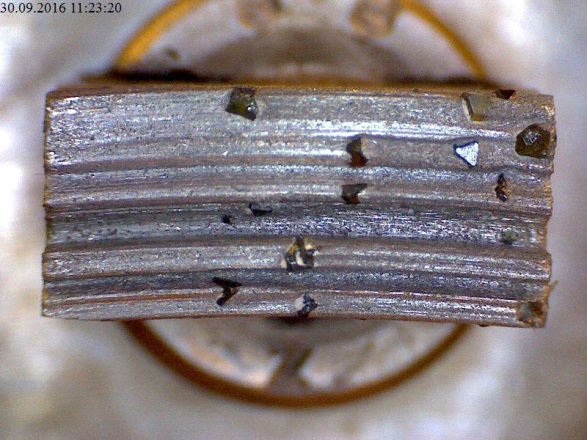 b19 6n1
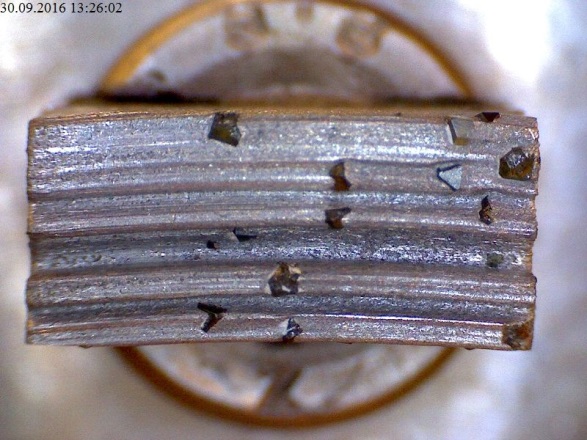 b19 7n
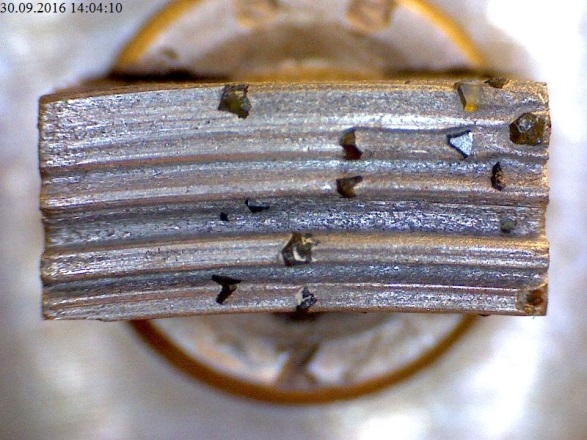 b19 8n1
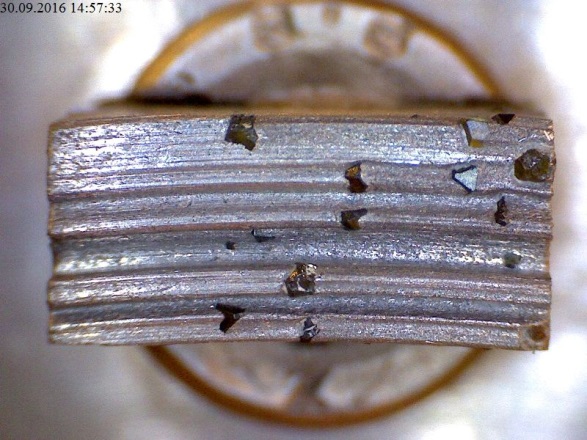 b19 9n
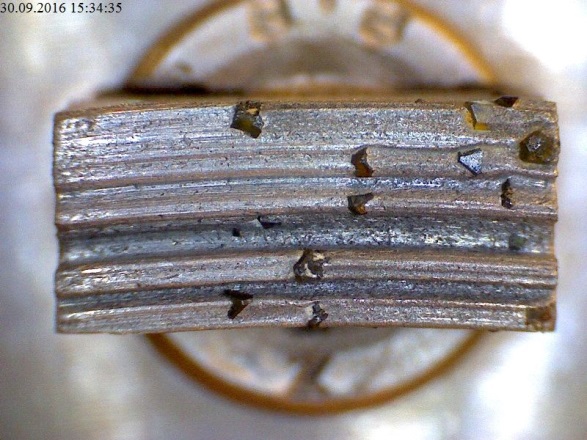 b19 10n
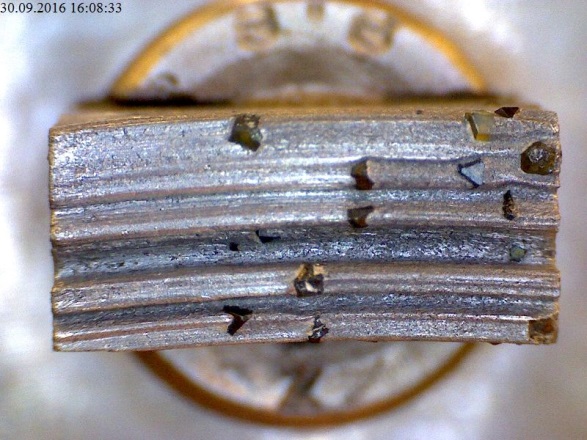 b19 11n
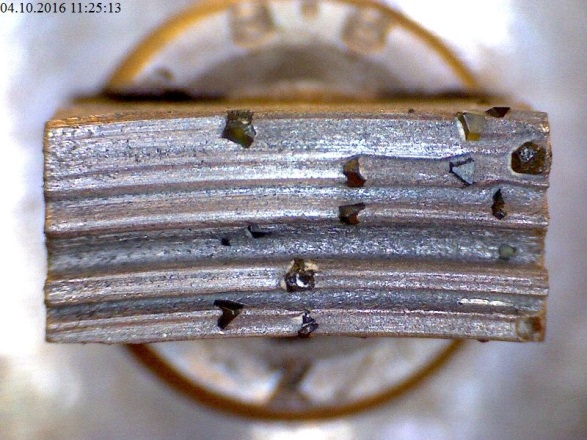 b19 12n
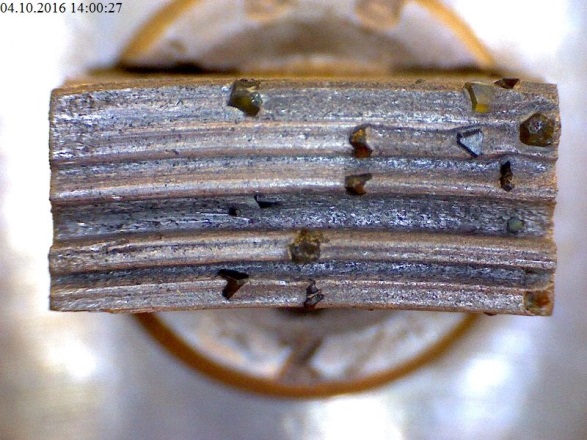 b19 13n
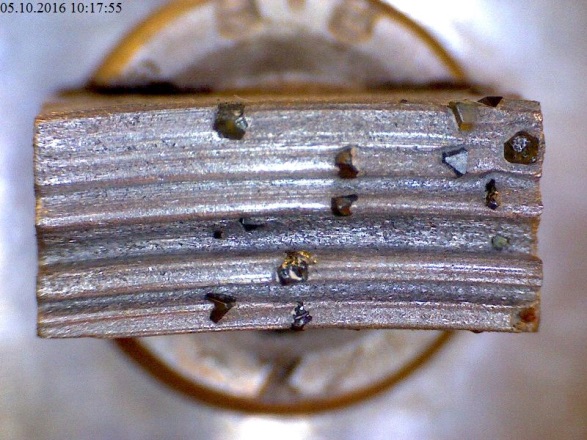 b19 14n
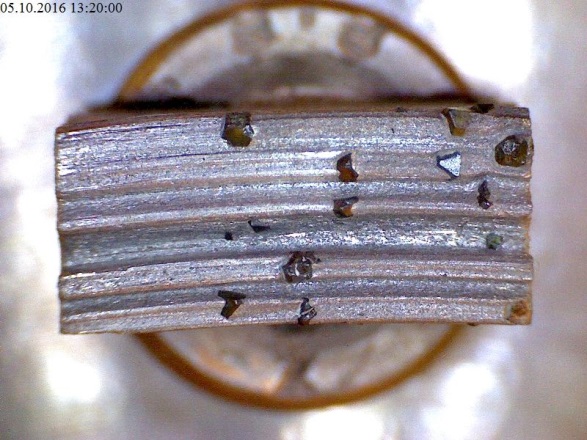 b19 15n1
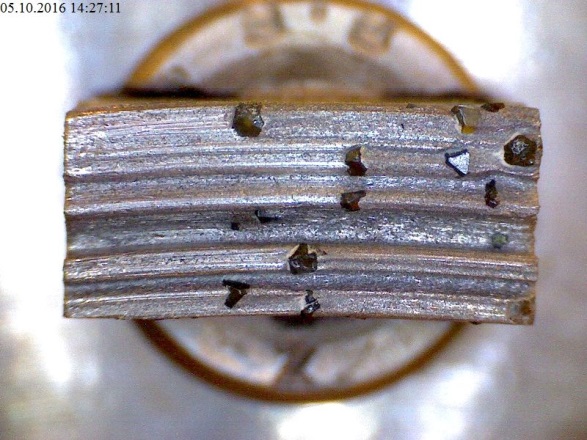 b19 16n
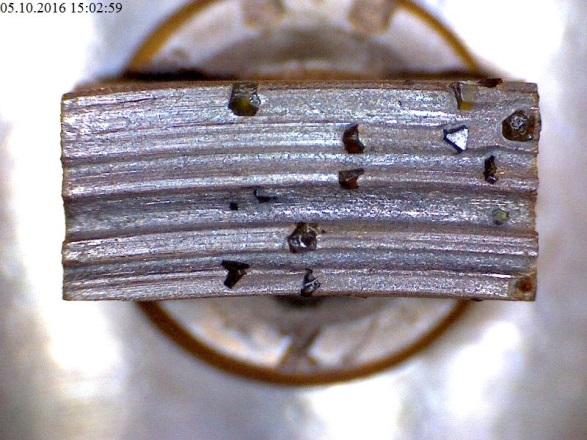 b19 17n
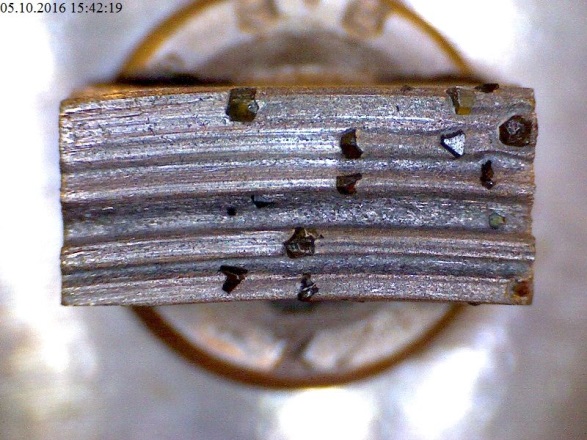 b19 18n1
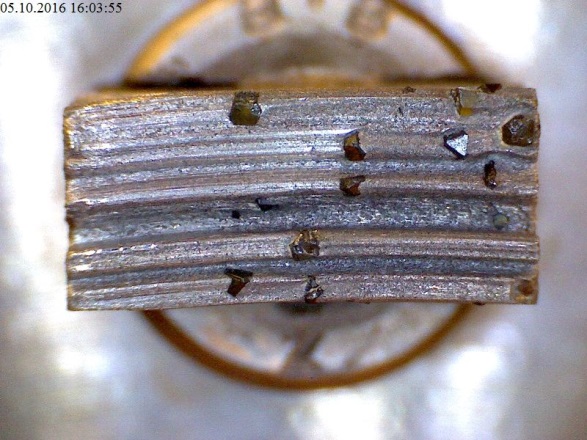 b19 19n1
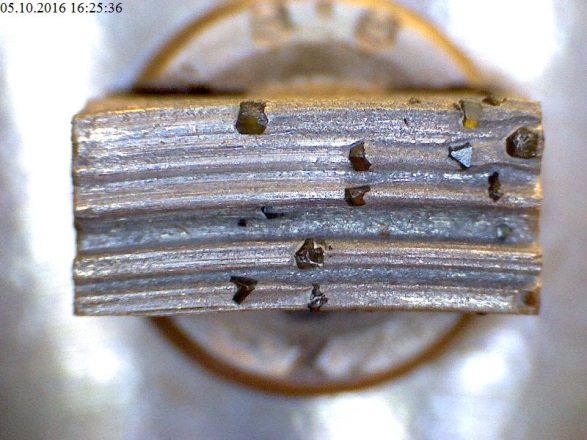 b19 20n
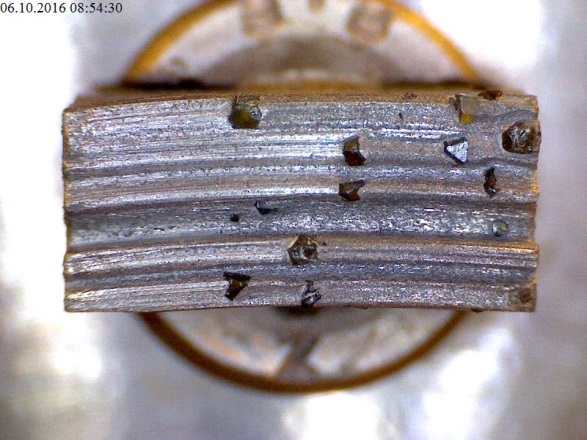 b19 21n
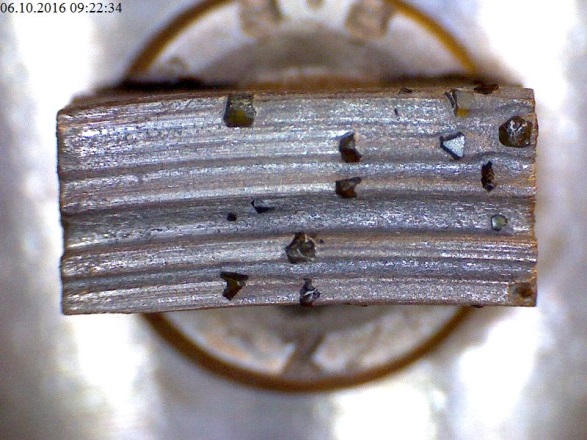 b19 22n
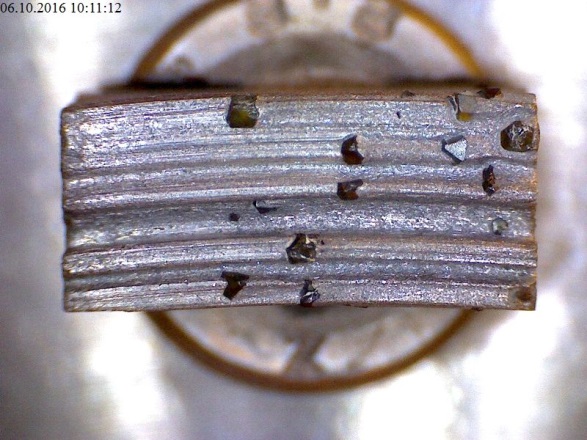 b19 23n
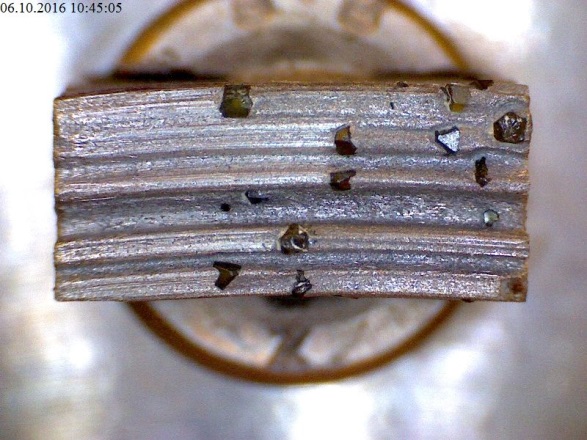 b19 24n
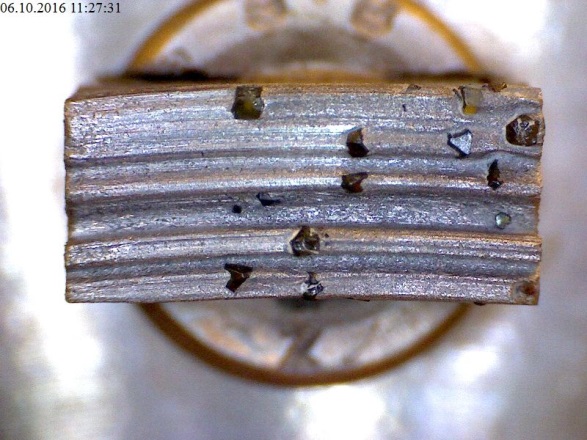 b19 25n